Jolly Grammar 
4a-14
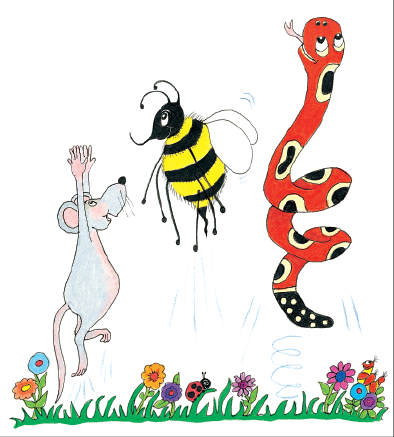 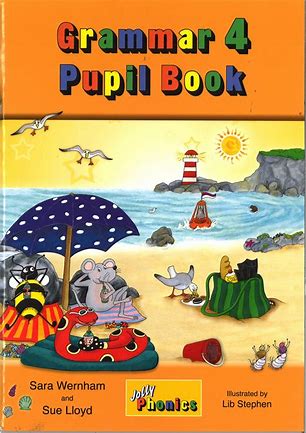 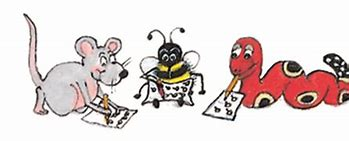 Spelling Test 7
pasta
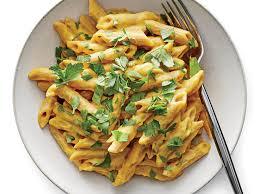 pasta
avoid
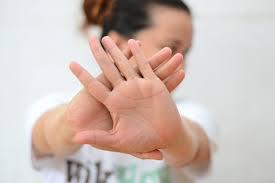 pasta
avoid
banana
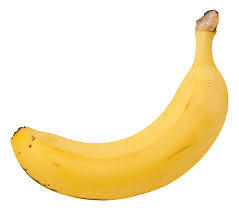 pasta
avoid
banana
panda
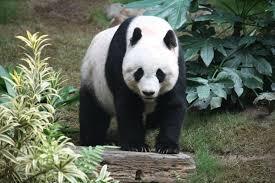 pasta
avoid
banana
panda
comma
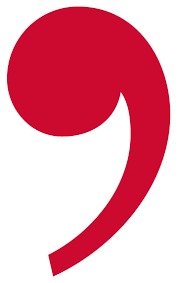 pasta
avoid
banana
panda
comma
hexagon
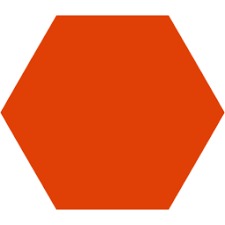 pasta
avoid
banana
panda
comma
hexagon
7.anagram
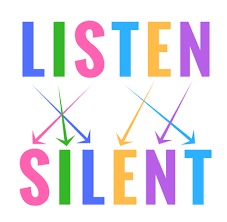 pasta
avoid
banana
panda
comma
hexagon
7.anagram
8.husband
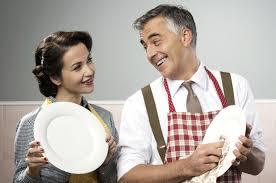 pasta
avoid
banana
panda
comma
hexagon
7.anagram
8.husband
9.harass
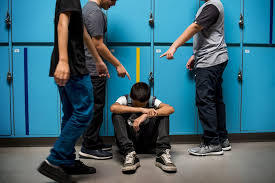 pasta
avoid
banana
panda
comma
hexagon
7.anagram
8.husband
9.harass
10.private
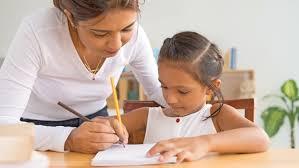 pasta
avoid
banana
panda
comma
hexagon
7.anagram
8.husband
9.harass
10.private
11.magazine
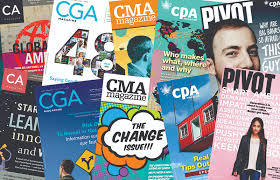 pasta
avoid
banana
panda
comma
hexagon
7.anagram
8.husband
9.harass
10.private
11.magazine
12.embarrass
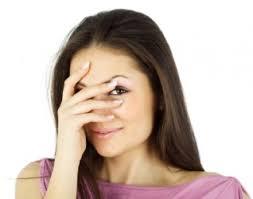 pasta
avoid
banana
panda
comma
hexagon
7.anagram
8.husband
9.harass
10.private
11.magazine
12.embarrass
13.exclamation
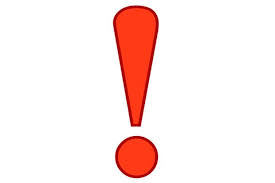 pasta
avoid
banana
panda
comma
hexagon
7.anagram
8.husband
9.harass
10.private
11.magazine
12.embarrass
13.exclamation
14.paragraph
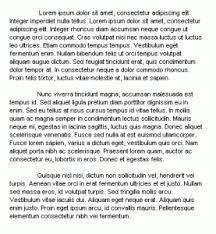 pasta
avoid
banana
panda
comma
hexagon
7.anagram
8.husband
9.harass
10.private
11.magazine
12.embarrass
13.exclamation
14.paragraph
15.guarantee
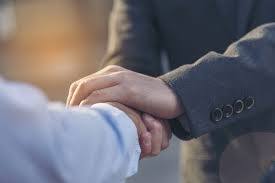 pasta
avoid
banana
panda
comma
hexagon
7.anagram
8.husband
9.harass
10.private
11.magazine
12.embarrass
13.exclamation
14.paragraph
15.guarantee
16.entrance
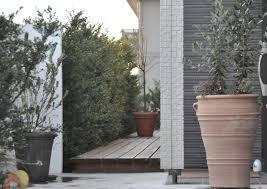 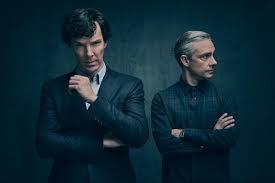 10.private
11.magazine
12.embarrass
13.exclamation
14.paragraph
15.guarantee
16.entrance
17.abominable
pasta
avoid
banana
panda
comma
hexagon
7.anagram
8.husband
9.harass
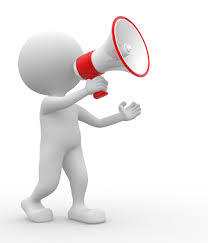 pasta
avoid
banana
panda
comma
hexagon
7.anagram
8.husband
9.harass
10.private
11.magazine
12.embarrass
13.exclamation
14.paragraph
15.guarantee
16.entrance
17.abominable
18.announcement
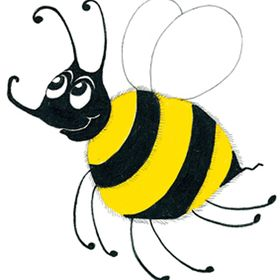 Antonyms
true			⇔
true			⇔		false
true			⇔		false
 black		⇔
true			⇔		false
 black		⇔		white
true			⇔		false
 black		⇔		white
 tall			⇔
true			⇔		false
 black		⇔		white
 tall			⇔		short
true			⇔		false
 black		⇔		white
 tall			⇔		short
 shallow		⇔
true			⇔		false
 black		⇔		white
 tall			⇔		short
 shallow		⇔		deep
true			⇔		false
 black		⇔		white
 tall			⇔		short
 shallow		⇔		deep
 last			⇔
true			⇔		false
 black		⇔		white
 tall			⇔		short
 shallow		⇔		deep
 last			⇔		first
true			⇔		false
 black		⇔		white
 tall			⇔		short
 shallow		⇔		deep
 last			⇔		first
 empty		⇔
true			⇔		false
 black		⇔		white
 tall			⇔		short
 shallow		⇔		deep
 last			⇔		first
 empty		⇔		full
true			⇔		false
 black		⇔		white
 tall			⇔		short
 shallow		⇔		deep
 last			⇔		first
 empty		⇔		full
 end			⇔
true			⇔		false
 black		⇔		white
 tall			⇔		short
 shallow		⇔		deep
 last			⇔		first
 empty		⇔		full
 end			⇔		beginning
true			⇔		false
 black		⇔		white
 tall			⇔		short
 shallow		⇔		deep
 last			⇔		first
 empty		⇔		full
 end			⇔		beginning
 new		⇔
true			⇔		false
 black		⇔		white
 tall			⇔		short
 shallow		⇔		deep
 last			⇔		first
 empty		⇔		full
 end			⇔		beginning
 new		⇔		old
true			⇔		false
 black		⇔		white
 tall			⇔		short
 shallow		⇔		deep
 last			⇔		first
 empty		⇔		full
 end			⇔		beginning
 new		⇔		old
 impossible	⇔
true			⇔		false
 black		⇔		white
 tall			⇔		short
 shallow		⇔		deep
 last			⇔		first
 empty		⇔		full
 end			⇔		beginning
 new		⇔		old
 impossible	⇔		possible
true			⇔		false
 black		⇔		white
 tall			⇔		short
 shallow		⇔		deep
 last			⇔		first
 empty		⇔		full
 end			⇔		beginning
 new		⇔		old
 impossible	⇔		possible
 careless		⇔
true			⇔		false
 black		⇔		white
 tall			⇔		short
 shallow		⇔		deep
 last			⇔		first
 empty		⇔		full
 end			⇔		beginning
 new		⇔		old
 impossible	⇔		possible
 careless		⇔		careful
true			⇔		false
 black		⇔		white
 tall			⇔		short
 shallow		⇔		deep
 last			⇔		first
 empty		⇔		full
 end			⇔		beginning
 new		⇔		old
 impossible	⇔		possible
 careless		⇔		careful
 untie		⇔
true			⇔		false
 black		⇔		white
 tall			⇔		short
 shallow		⇔		deep
 last			⇔		first
 empty		⇔		full
 end			⇔		beginning
 new		⇔		old
 impossible	⇔		possible
 careless		⇔		careful
 untie		⇔		tie
happy		⇔
happy		⇔		unhappy
						sad
						glum
						gloomy
right		⇔
right		⇔		left
 					wrong
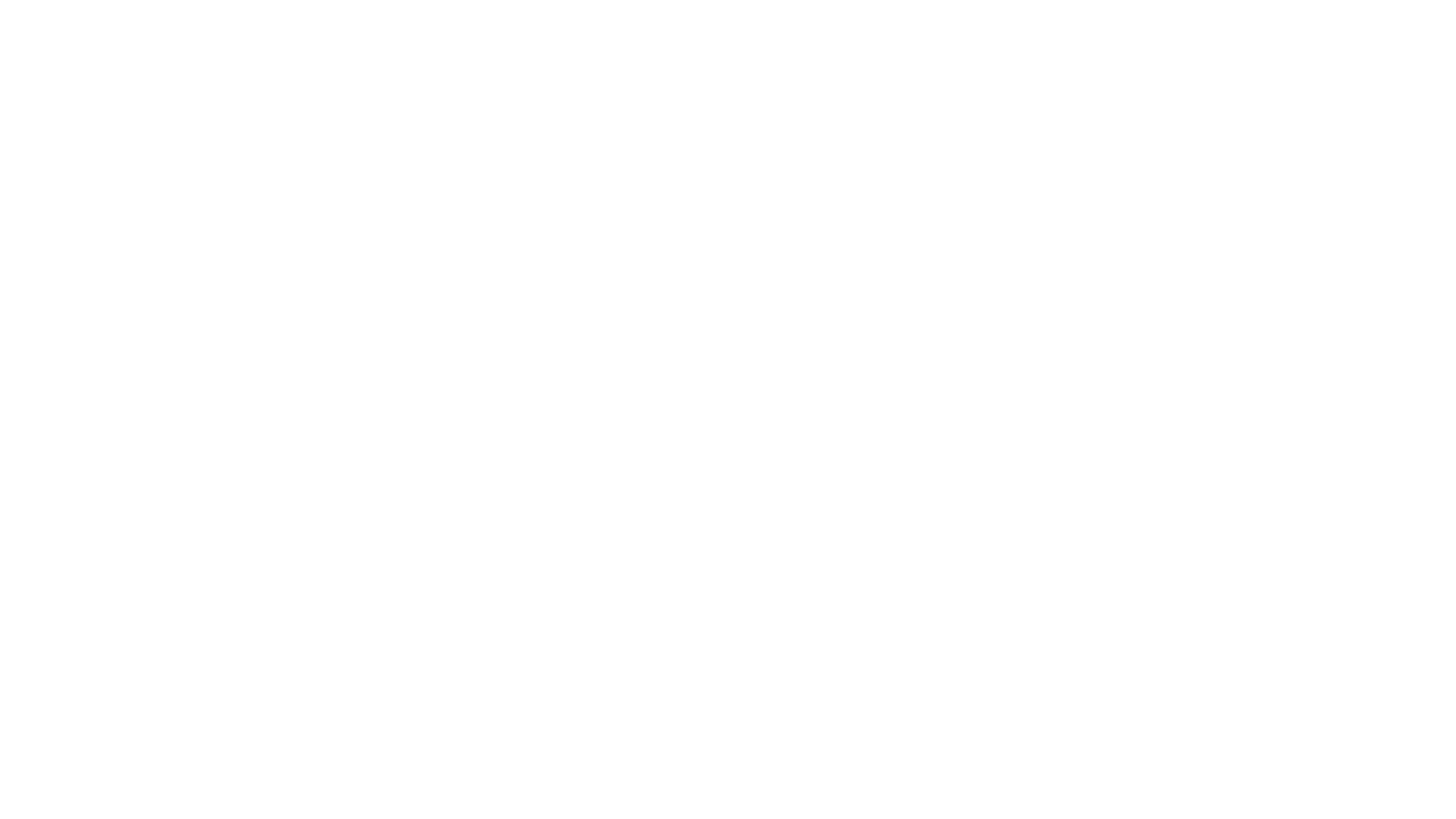 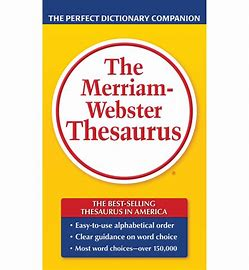 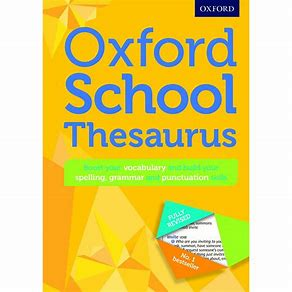 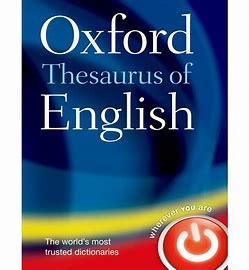 Thesaurus
What is opposite of the word opposite?
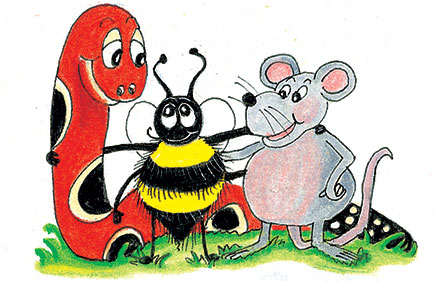 What is opposite of the word opposite?

 	opposite		⇔
What is opposite of the word opposite?

 	opposite		⇔		same
What is opposite of the word opposite?

 	opposite		⇔		same

	antonym		⇔
What is opposite of the word opposite?

 	opposite		⇔		same

	antonym		⇔		synonym
I saw a big spider.
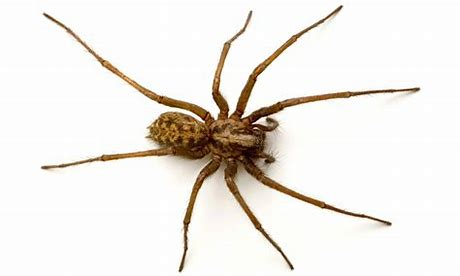 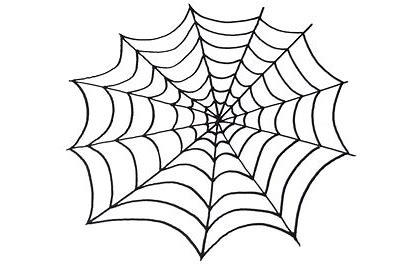 big
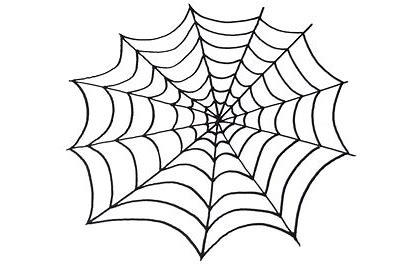 immense
 mammoth
 colossal
 vast
 tall
 high
 lofty
 important
 sturdy
large
 huge
 great
 giant
 gigantic
 enormous
 massive
 mighty
 heavy
big
I saw a big spider.
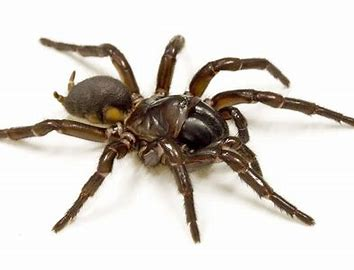 I saw a big spider.
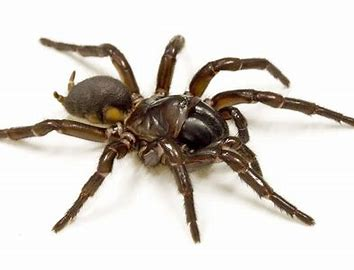 I saw a large spider.
The concert was a big success.
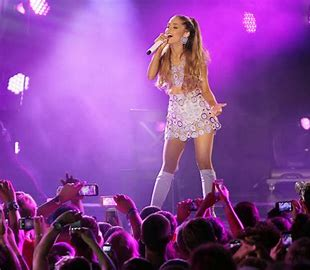 The concert was a big success.
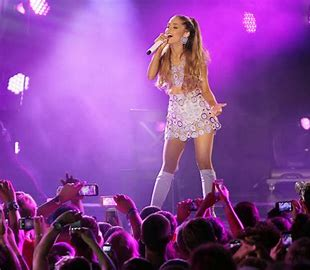 The concert was a huge success.
They have a big problem to solve.
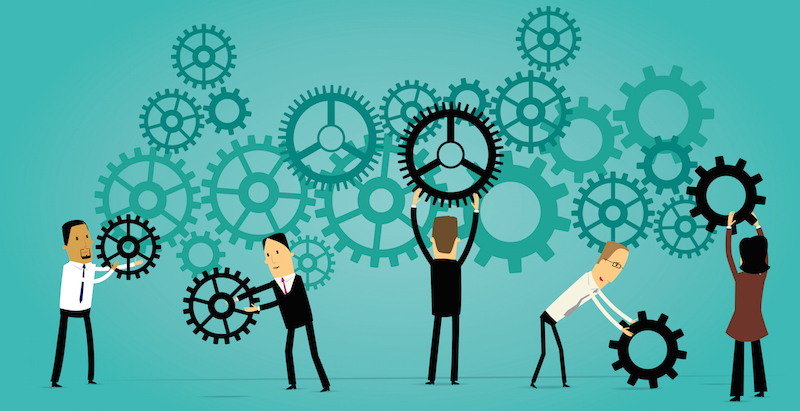 They have a big problem to solve.
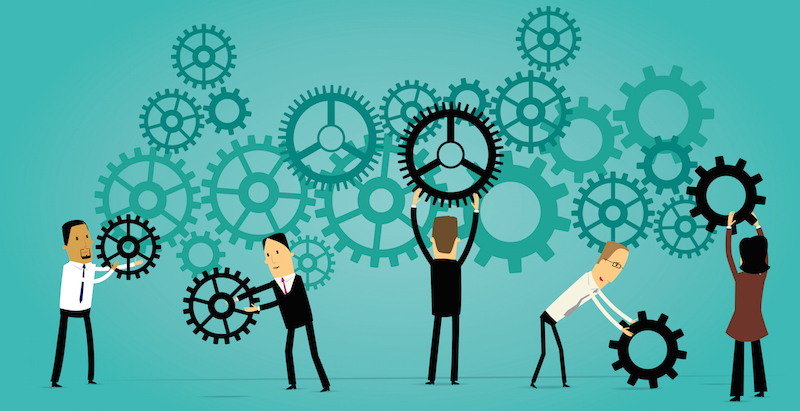 They have an important problem to solve .
She told them a story about a big giant.
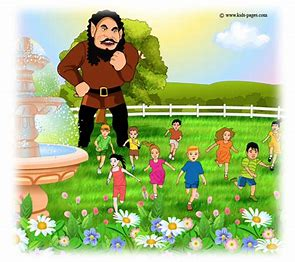 She told them a story about a big giant.
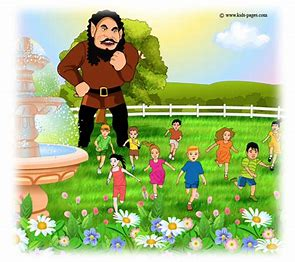 She told them a story about a heavy giant.
The driver had a big truck.
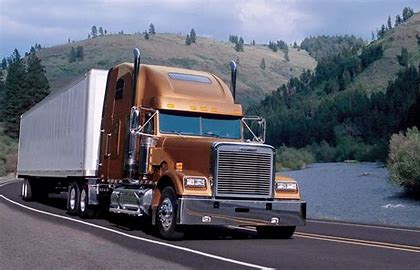 The driver had a big truck.
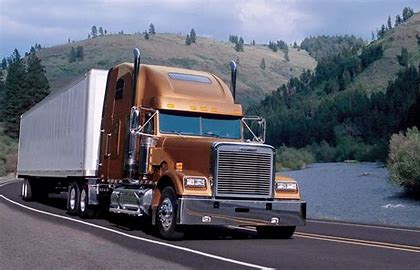 The driver had a massive truck.
They pulled a big turnip 
out of the ground.
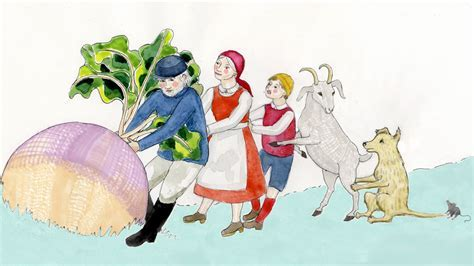 They pulled a big turnip 
out of the ground.
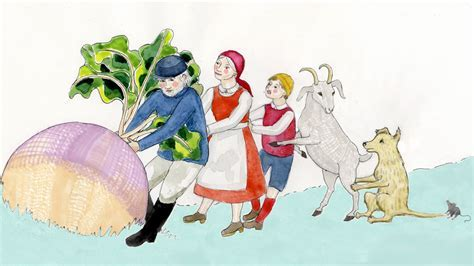 They pulled an enormous turnip 
out of the ground.
The days of the week are Sunday, 
Monday, Tuesday, Wednesday, Thursday, Friday and Saturday.

My friends’ names are Kosuke, Yuto, Yuka, Kokona, Matthew and Manon.
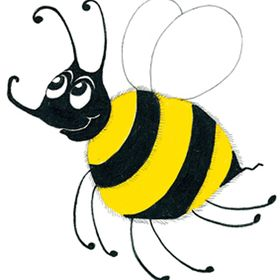 Thank you!